LOGO HERE
2020 红黑双色简约大气商务总结模板
PRESENTED BY OfficePLUS
CONTENTS
点击此处添加简短介绍。
01
基本概况
02
业务亮点
03
经验教训
04
阶段计划
COMPANY  |  LOGO
1
基本概况
标题数字等都可以通过点击和重新输入进行更改，顶部“开始”面板中可以对字体、字号、颜色、行距等进行修改。建议正文10号字，1.3倍字间距。
基本概况
点击此处添加简短介绍。
Part 1
点击此处添加标题
Part 3
点击此处添加标题
Part 4
点击此处添加标题
Part 2
点击此处添加标题
点击此处添加标题

标题数字等都可以通过点击和重新输入进行更改，顶部“开始”面板中可以对字体、字号、颜色、行距等进行修改。建议正文10号字，1.3倍字间距。
点击此处添加标题

标题数字等都可以通过点击和重新输入进行更改，顶部“开始”面板中可以对字体、字号、颜色、行距等进行修改。建议正文10号字，1.3倍字间距。
点击此处添加标题

标题数字等都可以通过点击和重新输入进行更改，顶部“开始”面板中可以对字体、字号、颜色、行距等进行修改。建议正文10号字，1.3倍字间距。
点击此处添加标题

标题数字等都可以通过点击和重新输入进行更改，顶部“开始”面板中可以对字体、字号、颜色、行距等进行修改。建议正文10号字，1.3倍字间距。
COMPANY  |  LOGO
基本概况
点击此处添加简短介绍。
点击此处添加标题
标题数字等都可以通过点击和重新输入进行更改，建议正文10号字，1.3倍字间距。
点击此处添加标题
标题数字等都可以通过点击和重新输入进行更改，建议正文10号字，1.3倍字间距。
点击此处添加标题
标题数字等都可以通过点击和重新输入进行更改，建议正文10号字，1.3倍字间距。
点击此处添加标题
标题数字等都可以通过点击和重新输入进行更改，建议正文10号字，1.3倍字间距。
COMPANY  |  LOGO
2
业务亮点
标题数字等都可以通过点击和重新输入进行更改，顶部“开始”面板中可以对字体、字号、颜色、行距等进行修改。建议正文10号字，1.3倍字间距。
业务亮点
点击此处添加简短介绍。
点击此处添加标题
ADD YOUR TITLE HERE
点击此处添加文本信息
双击图标可以对图表图形及文字的颜色、边框等进行选择。点击图表然后右键选择“编辑数据”即自动跳转到Excel中对图表的数据信息进行编辑。点击图标，在屏幕上方的“图标布局”面板中可以对图表的标题、坐标轴、图例、数据标签、网格线、趋势线等进行编辑。
COMPANY  |  LOGO
业务亮点
点击此处添加简短介绍。
点击此处添加文本信息
双击图标可以对图表图形及文字的颜色、边框等进行选择。
点击此处添加文本信息
双击图标可以对图表图形及文字的颜色、边框等进行选择。
点击此处添加文本信息
双击图标可以对图表图形及文字的颜色、边框等进行选择。
点击此处添加文本信息
双击图标可以对图表图形及文字的颜色、边框等进行选择。
COMPANY  |  LOGO
3
经验教训
标题数字等都可以通过点击和重新输入进行更改，顶部“开始”面板中可以对字体、字号、颜色、行距等进行修改。建议正文10号字，1.3倍字间距。
经验教训
点击此处添加简短介绍。
点击此处添加标题
标题数字等都可以通过点击和重新输入进行更改，顶部“开始”面板中可以对字体、字号、颜色、行距等进行修改。
1
2
点击此处添加标题
标题数字等都可以通过点击和重新输入进行更改，顶部“开始”面板中可以对字体、字号、颜色、行距等进行修改。
3
点击此处添加标题
标题数字等都可以通过点击和重新输入进行更改，顶部“开始”面板中可以对字体、字号、颜色、行距等进行修改。
4
点击此处添加标题
标题数字等都可以通过点击和重新输入进行更改，顶部“开始”面板中可以对字体、字号、颜色、行距等进行修改。
COMPANY  |  LOGO
经验教训
点击此处添加简短介绍。
点击此处添加标题


标题数字等都可以通过点击和重新输入进行更改，顶部“开始”面板中可以对字体、字号、颜色、行距等进行修改。建议正文10号字，1.3倍字间距。
点击此处添加标题


标题数字等都可以通过点击和重新输入进行更改，顶部“开始”面板中可以对字体、字号、颜色、行距等进行修改。建议正文10号字，1.3倍字间距。
点击此处添加标题


标题数字等都可以通过点击和重新输入进行更改，顶部“开始”面板中可以对字体、字号、颜色、行距等进行修改。建议正文10号字，1.3倍字间距。
点击此处添加标题


标题数字等都可以通过点击和重新输入进行更改，顶部“开始”面板中可以对字体、字号、颜色、行距等进行修改。建议正文10号字，1.3倍字间距。
COMPANY  |  LOGO
4
阶段计划
标题数字等都可以通过点击和重新输入进行更改，顶部“开始”面板中可以对字体、字号、颜色、行距等进行修改。建议正文10号字，1.3倍字间距。
点击此处添加标题

标题数字等都可以通过点击和重新输入进行更改，顶部“开始”面板中可以对字体、字号、颜色、行距等进行修改。
阶段计划
点击此处添加简短介绍。
点击此处添加简单介绍

标题数字等都可以通过点击和重新输入进行更改，顶部“开始”面板中可以对字体、字号、颜色、行距等进行修改。
点击此处添加简单介绍

标题数字等都可以通过点击和重新输入进行更改，顶部“开始”面板中可以对字体、字号、颜色、行距等进行修改。
点击此处添加简单介绍

标题数字等都可以通过点击和重新输入进行更改，顶部“开始”面板中可以对字体、字号、颜色、行距等进行修改。
LOGO | COMPANY
阶段计划
点击此处添加简短介绍。
点击此处添加标题
点击此处添加标题
点击此处添加标题
点击此处添加标题
标题数字等都可以通过点击和重新输入进行更改，顶部“开始”面板中可以对字体、字号、颜色、行距等进行修改。
标题数字等都可以通过点击和重新输入进行更改，顶部“开始”面板中可以对字体、字号、颜色、行距等进行修改。
标题数字等都可以通过点击和重新输入进行更改，顶部“开始”面板中可以对字体、字号、颜色、行距等进行修改。
标题数字等都可以通过点击和重新输入进行更改，顶部“开始”面板中可以对字体、字号、颜色、行距等进行修改。
COMPANY  |  LOGO
LOGO HERE
THANK YOU
FOR WATCHING
PRESENTED BY OfficePLUS
OfficePLUS
标注
字体使用 




行距


背景图片出处


声明
英文 Microsoft YaHei (正文)

中文 微软雅黑


正文 1.3


cn.bing.com


互联网是一个开放共享的平台
OfficePLUS 部分设计灵感与元素来源于网络
如有建议请联系 officeplus@microsoft.com
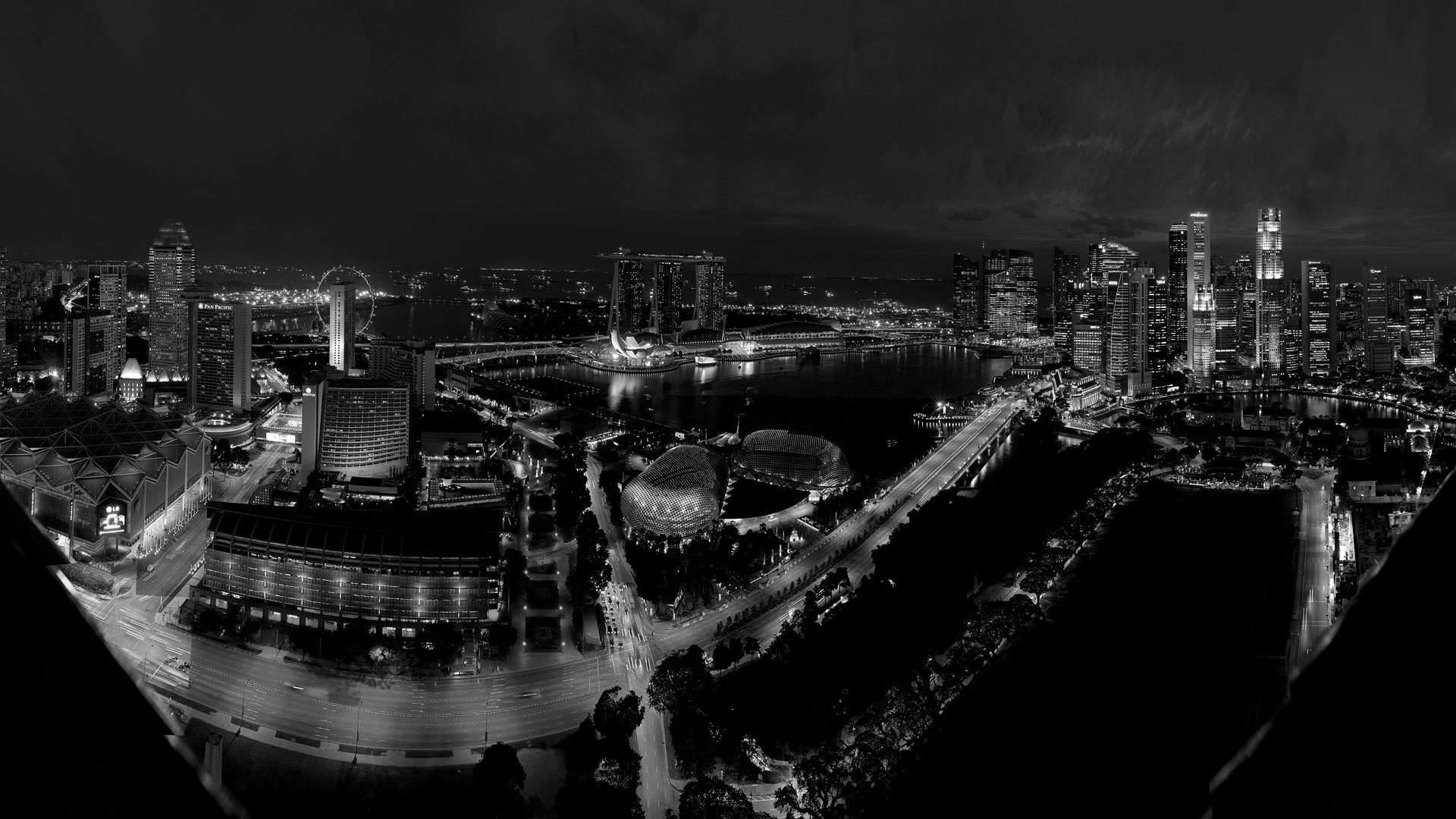 OfficePLUS
背景图片素材